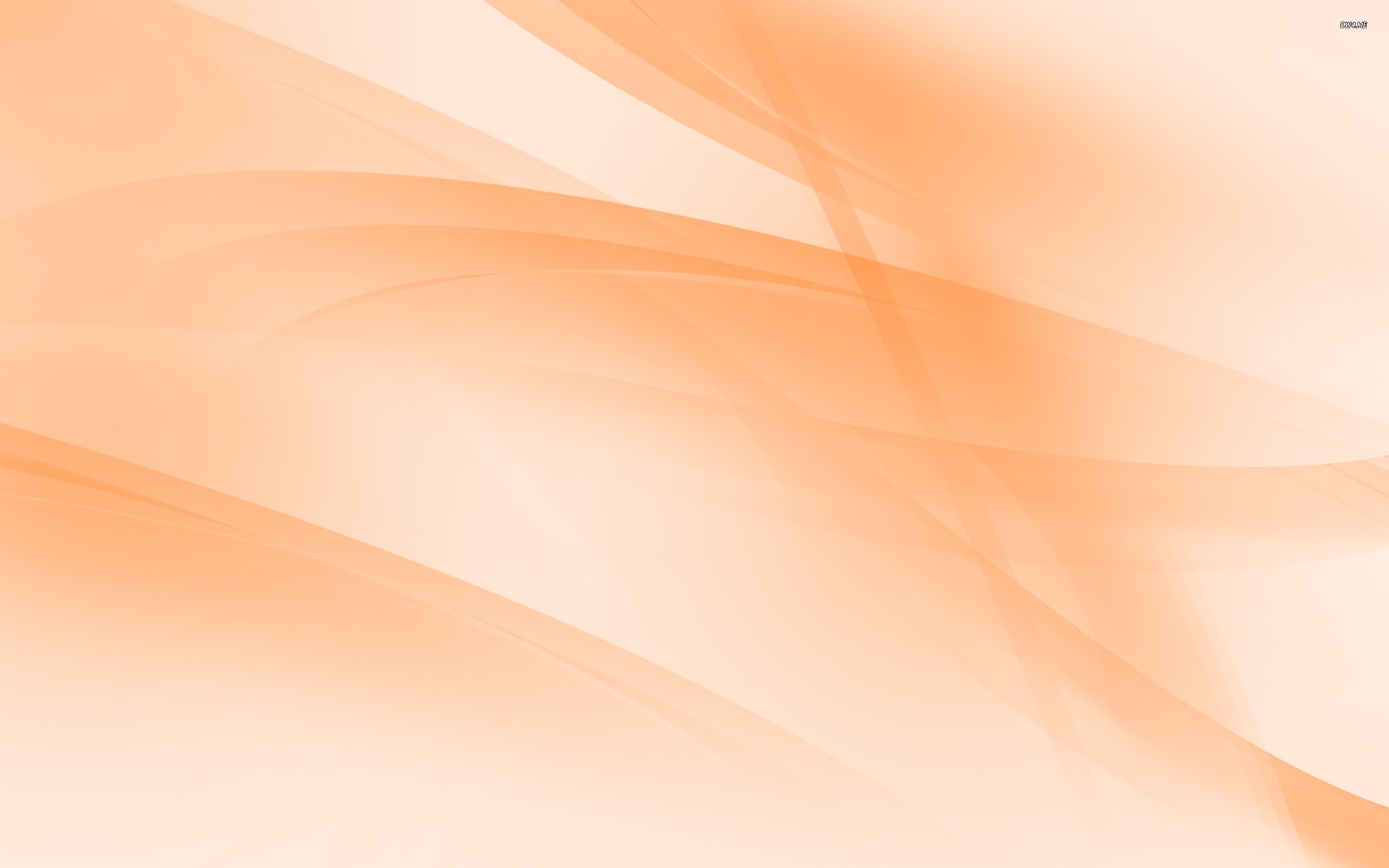 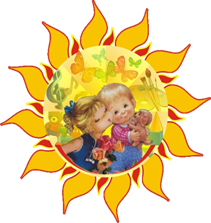 Муниципальное автономное дошкольное образовательное учреждениемуниципального образования город Краснодар «Детский сад комбинированного вида № 178 «Солнечный круг»
Тема проекта:
Социальное воспитание детей дошкольного возраста средствами полисюжетной игровой деятельности
Приоритетное  направление:
формирование  базовых  компетенций  как средство  социализации  личности, внедрение  стандартов дошкольного образования
МАДОУ  № 178       1 слайд
Целевые основания проекта
необходимость разработки специальных технологий, направленных на формирование целостной системы социальных представлений и умений ребенка.
АКТУАЛЬНОСТЬ
разработка и внедрение модели социального воспитания с использованием технологии полисюжетной игровой деятельности
ЦЕЛЬ
МАДОУ  № 178       2 слайд
Задачи второго этапа
- разработать и внедрить систему социального воспитания дошкольников с использованием технологии игровой полисюжетной деятельности в образовательную область «Социально-коммуникативное развитие»;
- разработать содержание программы социального воспитания дошкольников с использованием технологии игровой полисюжетной деятельности и внедрить ее в образовательную деятельность ДОО;
- обеспечить распространение инновационных разработок среди дошкольных организаций Краснодарского края.
МАДОУ  № 178       3 слайд
Технология социального воспитания
1 этап
ПРОВЕДЕНИЕ ОБУЧАЮЩИХ ЗАНЯТИЙ
2 этап
ПРОВЕДЕНИЕ МИКРОИГР, НАПРАВЛЕННЫХ НА ОСОЗНАНИЕ ПОЛУЧЕННЫХ СОЦИАЛЬНЫХ ЗНАНИЙ
3 этап
ПРОВЕДЕНИЕ ПОЛИСЮЖЕТНОЙ ИГРЫ
4 этап
СВОБОДНАЯ ИГРОВАЯ ДЕЯТЕЛЬНОСТЬ
МАДОУ  № 178       4 слайд
Система организации игры
Подготовительная работа
Полисюжетная игра
Серия микроигр
«Я потерялся»
Дом, семья
Пожарная часть
Беседы;
Экскурсия в 
пожарную часть;
Просмотр тематических мультфильмов и т.д.
«В доме случился пожар»
ВЫБОР
Полицейский участок
Больница
«Скорая помощь»
МАДОУ  № 178       5 слайд
БЕЗОПАСНОСТЬ
ТРУД
СОЦИАЛЬНЫЕ ОБЛАСТИ
ЗДОРОВЬЕ
ДОСУГ
МАДОУ  № 178       6 слайд
Структура 
технологической карты
Обогащение содержания игры (предварительная работа)
Игровые задачи
Роли/игровые действия
Технологическая карта
Взаимодействие с родителями и социальными партнерами
Игровые темы
«Банк идей» для развития сюжетной линии игры
МАДОУ  № 178       7 слайд
Задачи
социального воспитания, реализуемые в игре
- формирование социальных представлений детей, развитие социальных умений и навыков воспитания социально значимых качеств
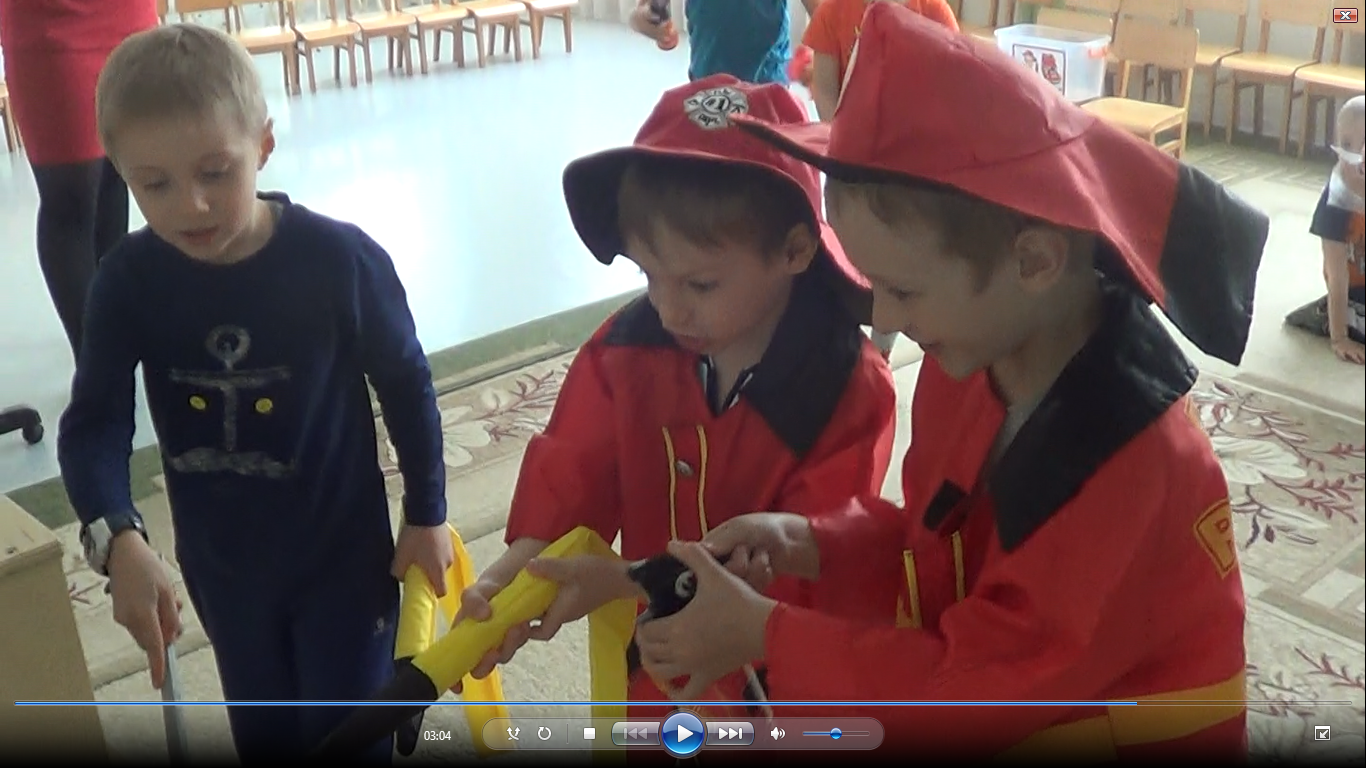 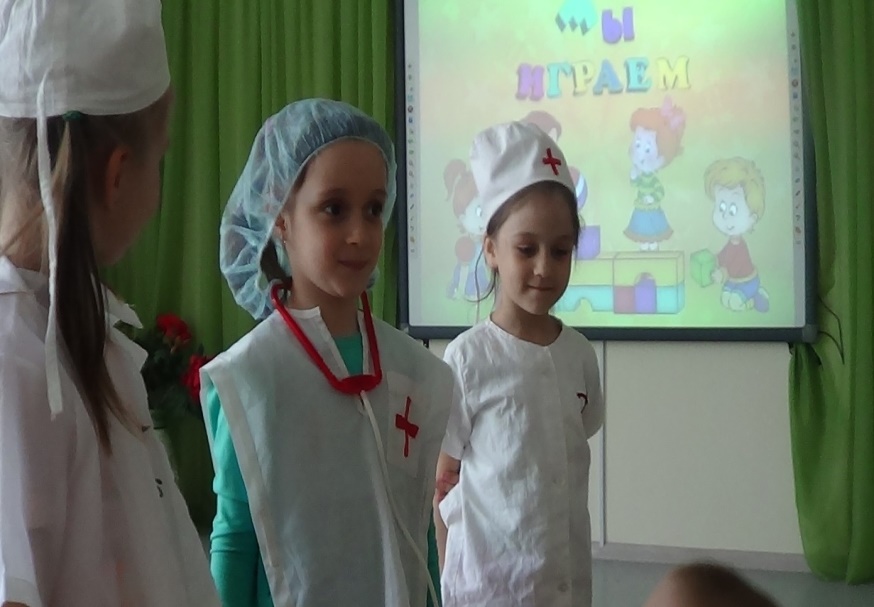 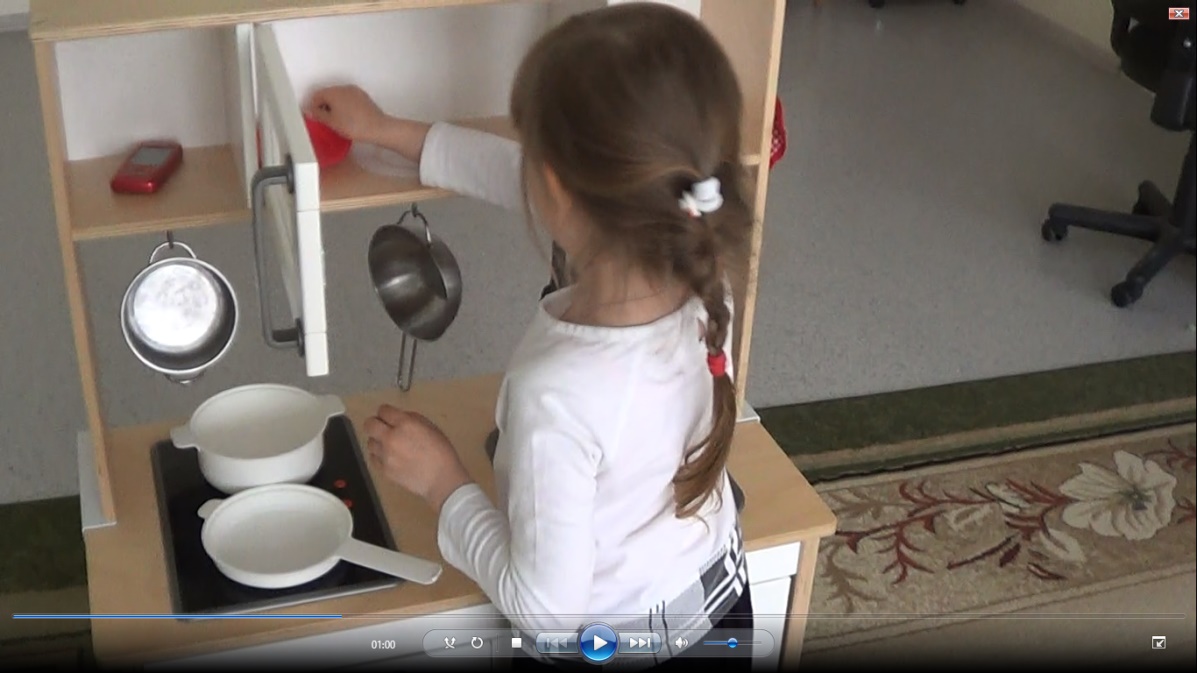 МАДОУ  № 178       8 слайд
Обогащение содержания игры (предварительная работа)
- проведение игровых занятий, чтение художественной литературы, проведение дидактических и подвижных игр по заданной тематике, экскурсии и т.д.
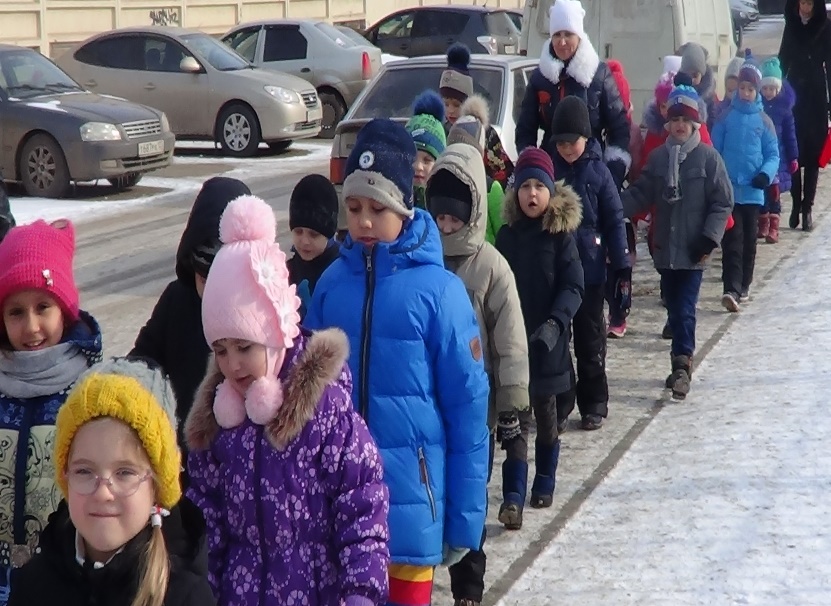 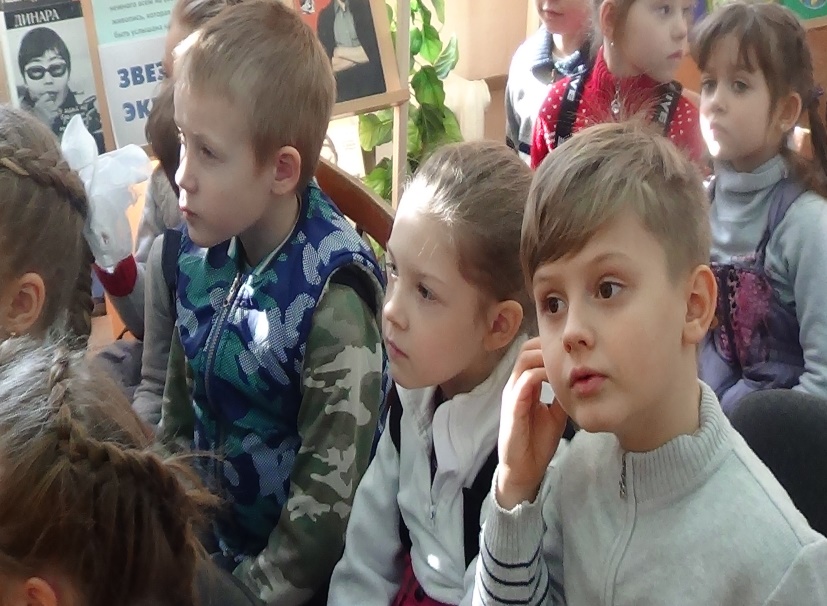 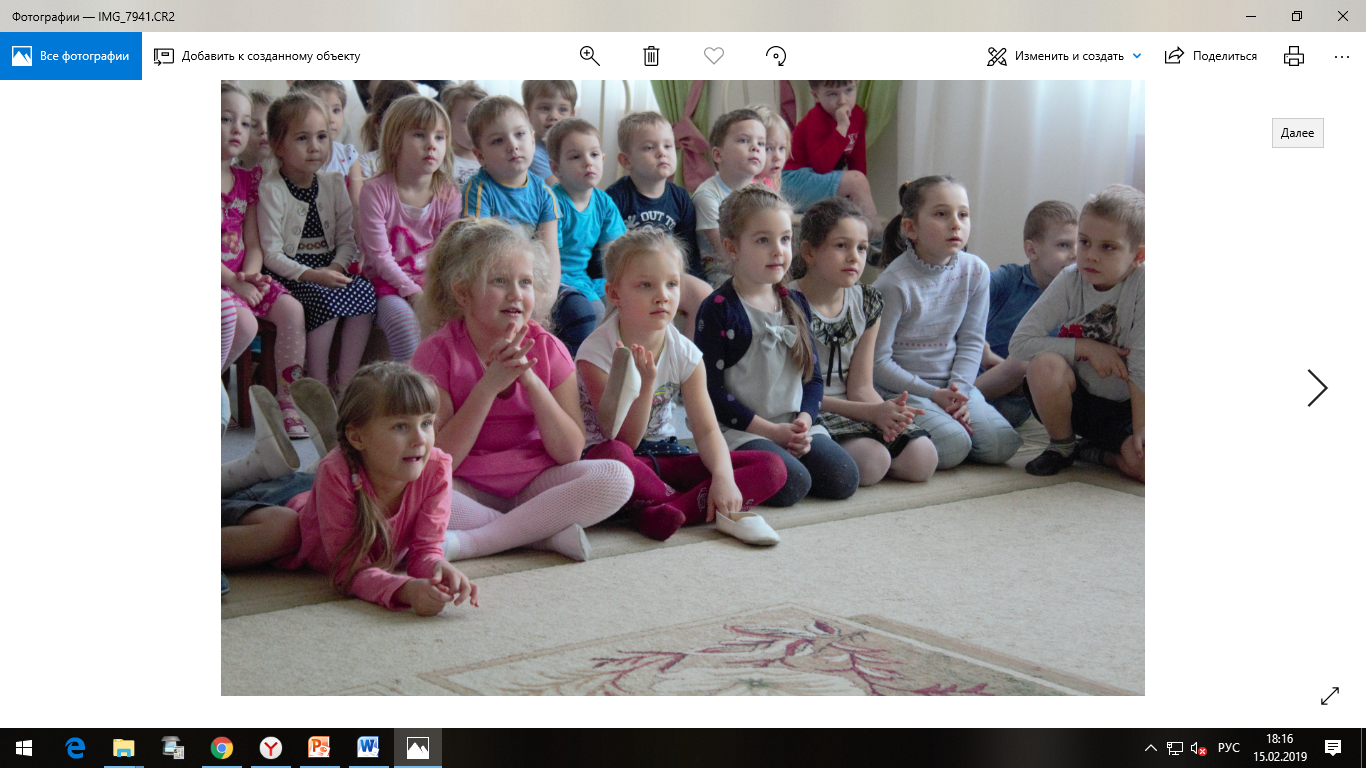 МАДОУ  № 178       9 слайд
Атрибуты, роли/ролевые действия, игровые темы
- обеспечение игрового пространства, поддержка в развитии замысла
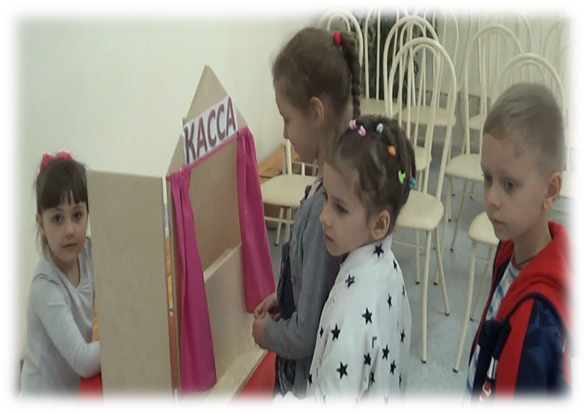 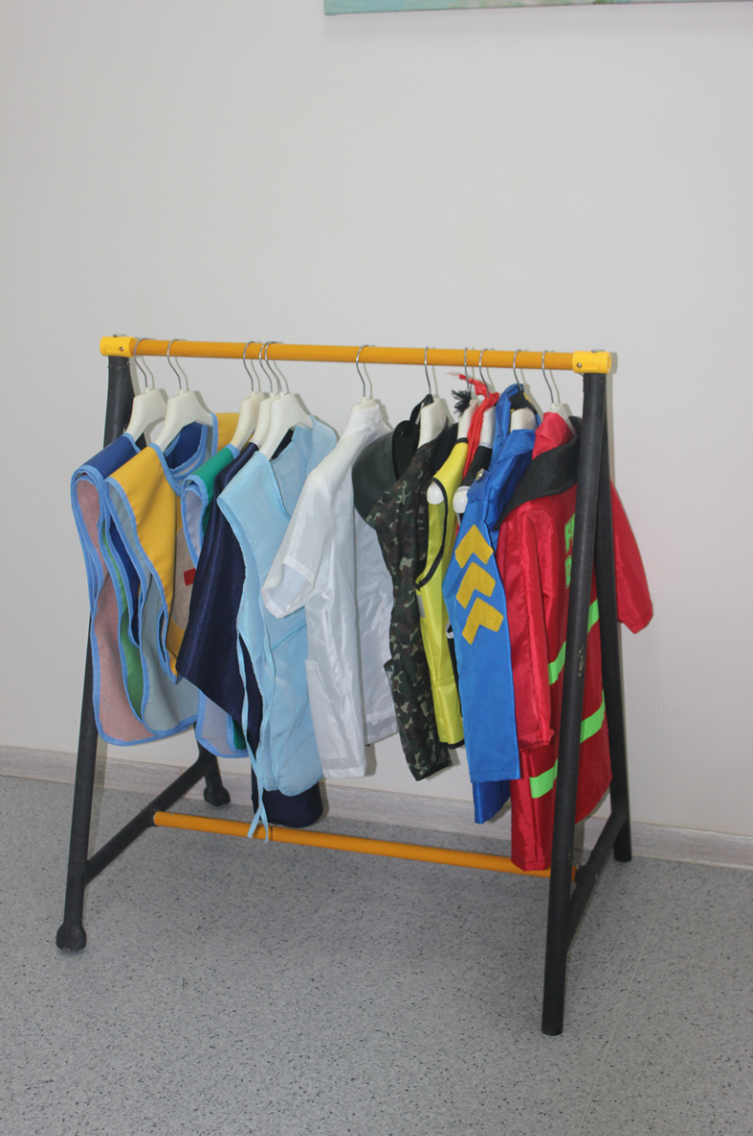 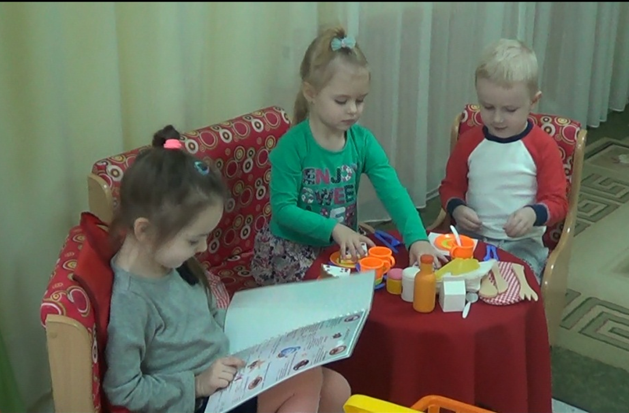 МАДОУ  № 178       10 слайд
Банк идей
- позволяет обеспечить эмоциональный толчок, точку развития игровой деятельности.
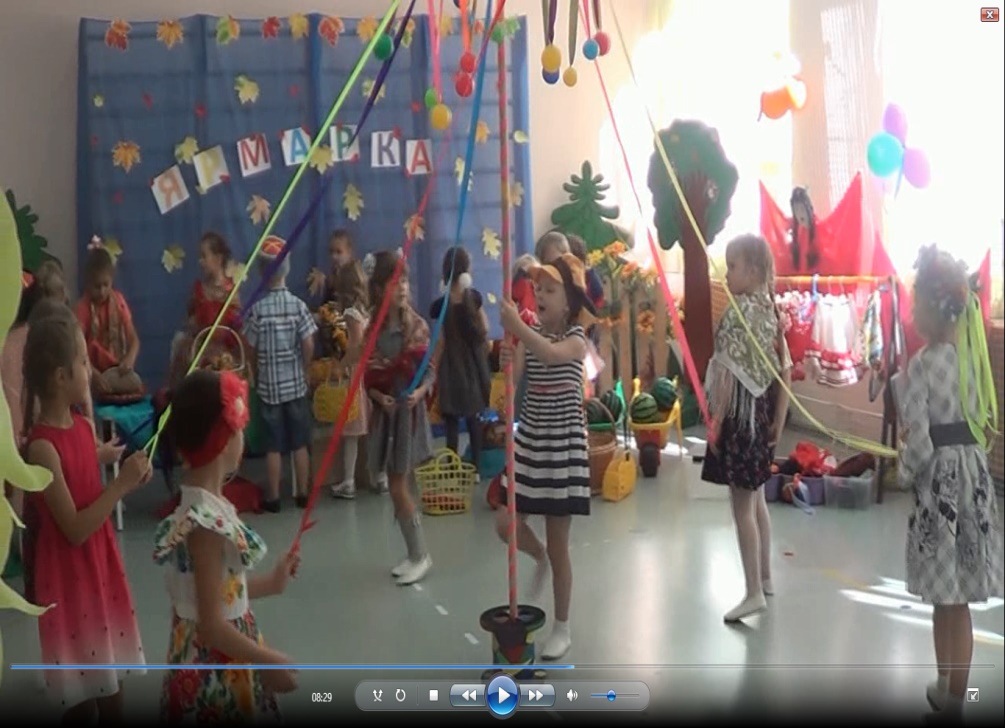 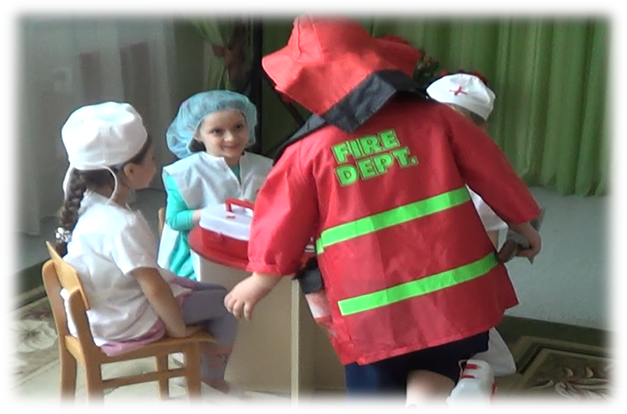 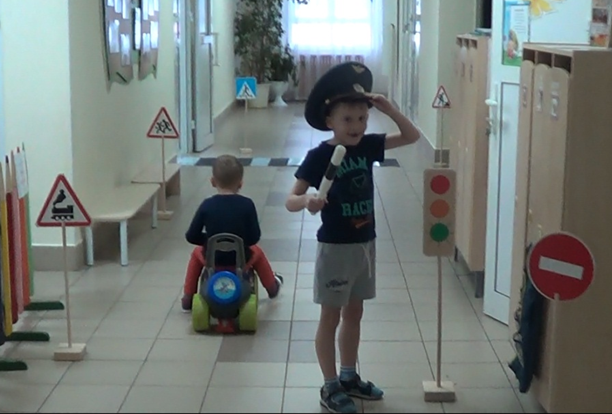 МАДОУ  № 178       11 слайд
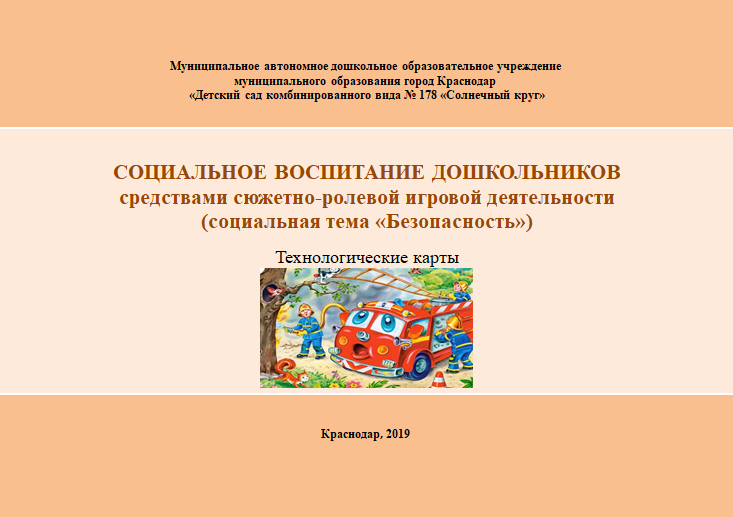 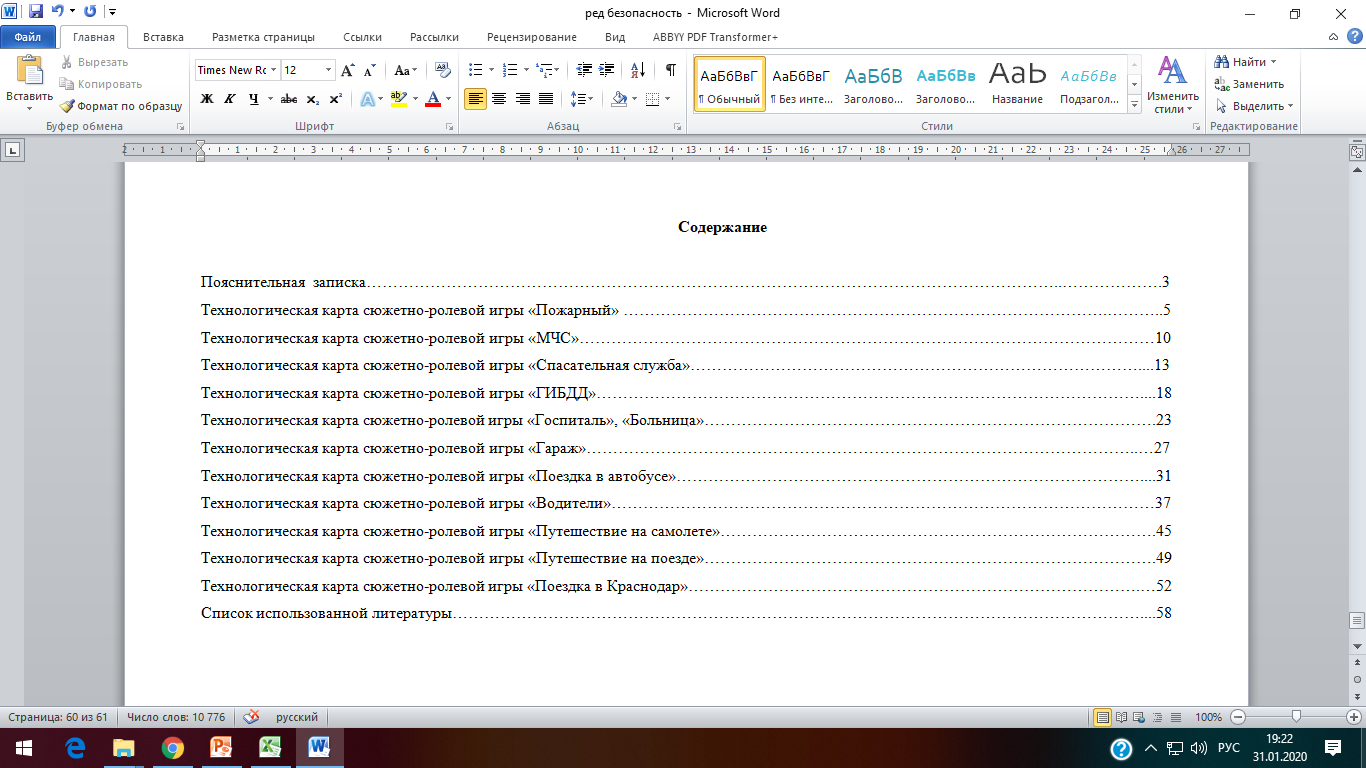 МАДОУ  № 178       12 слайд
Взаимообусловленность игровых тем
Игра «Я – врач»
МАДОУ  № 178       13 слайд
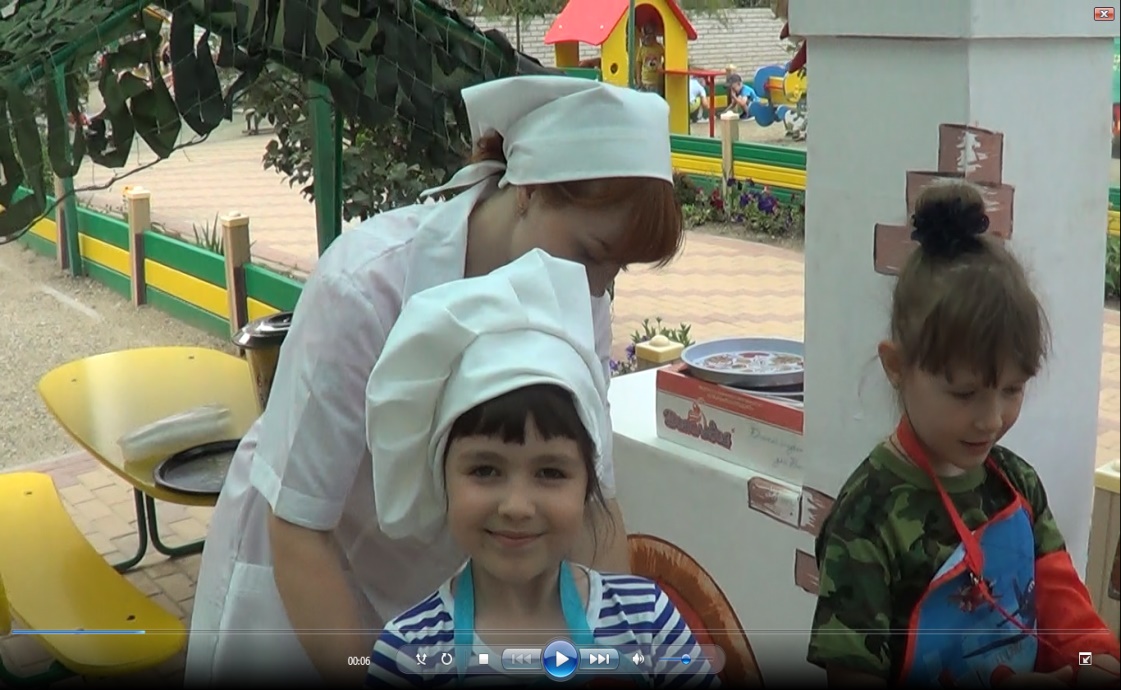 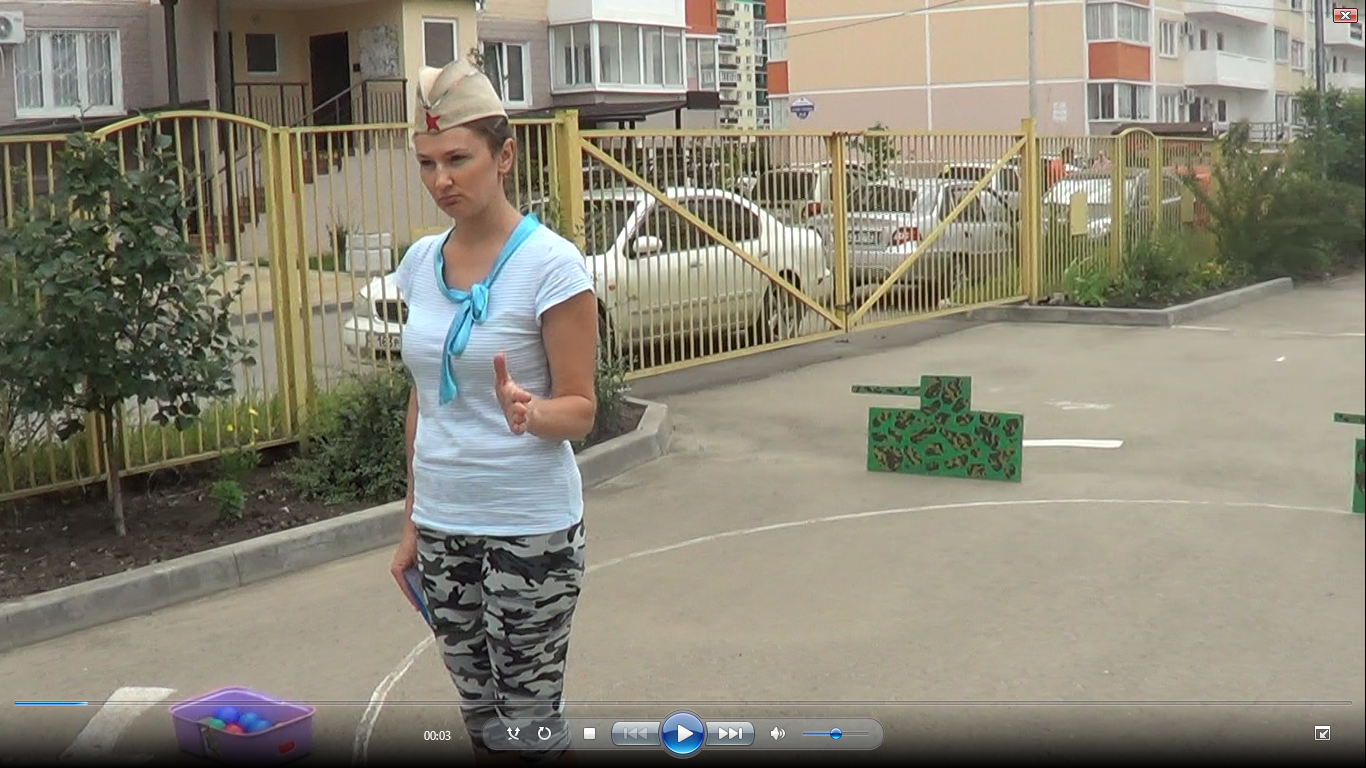 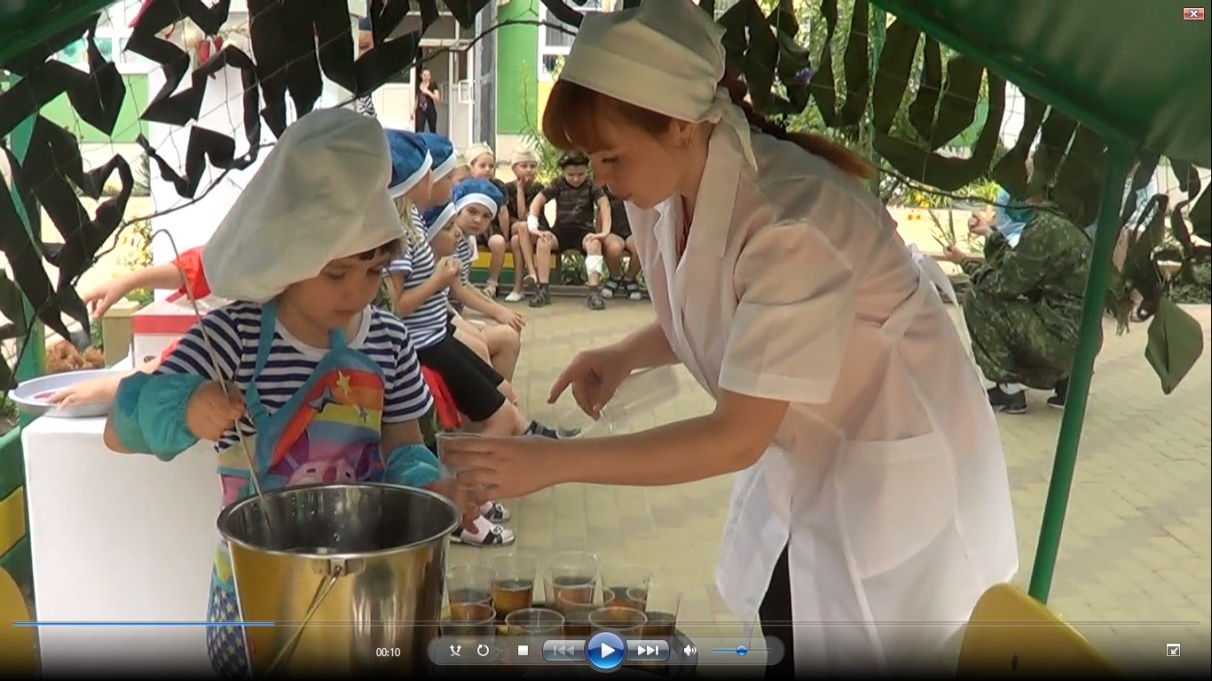 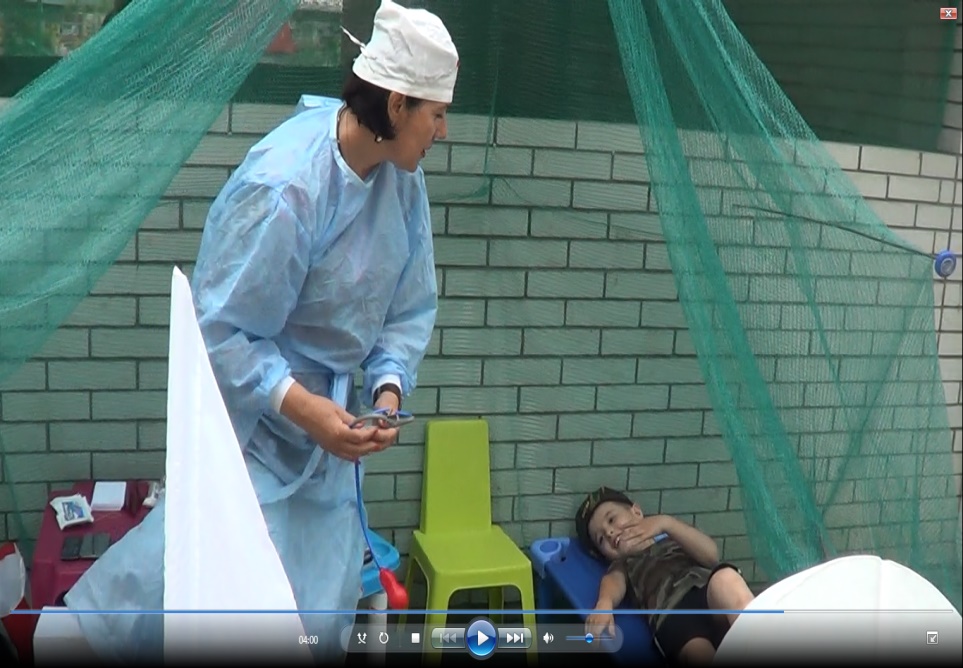 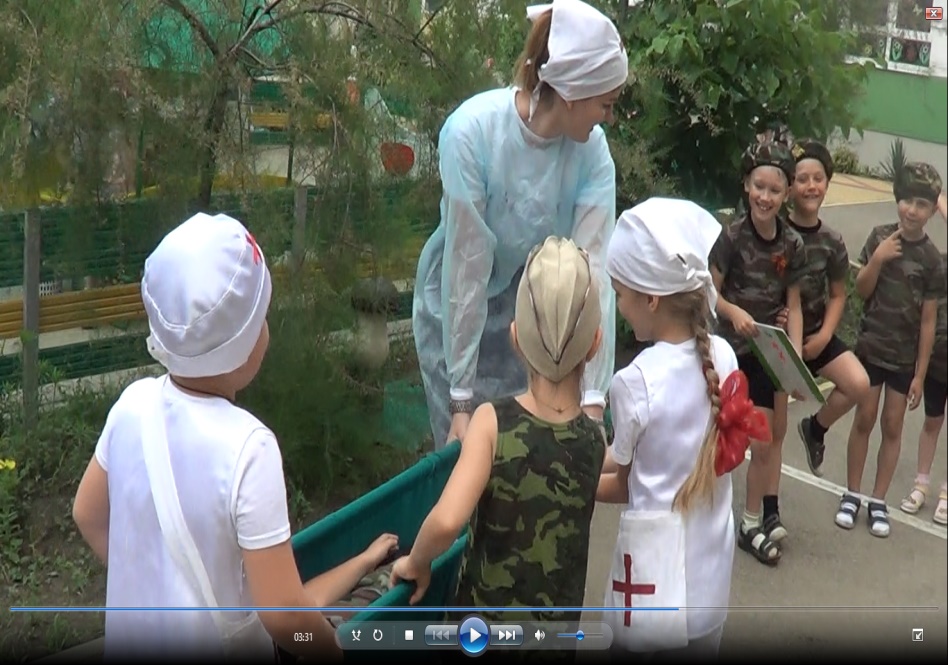 МАДОУ  № 178       14 слайд
Программно-методическое  обоснование
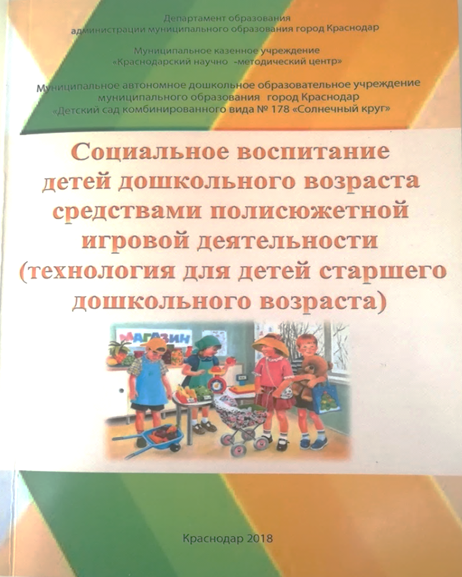 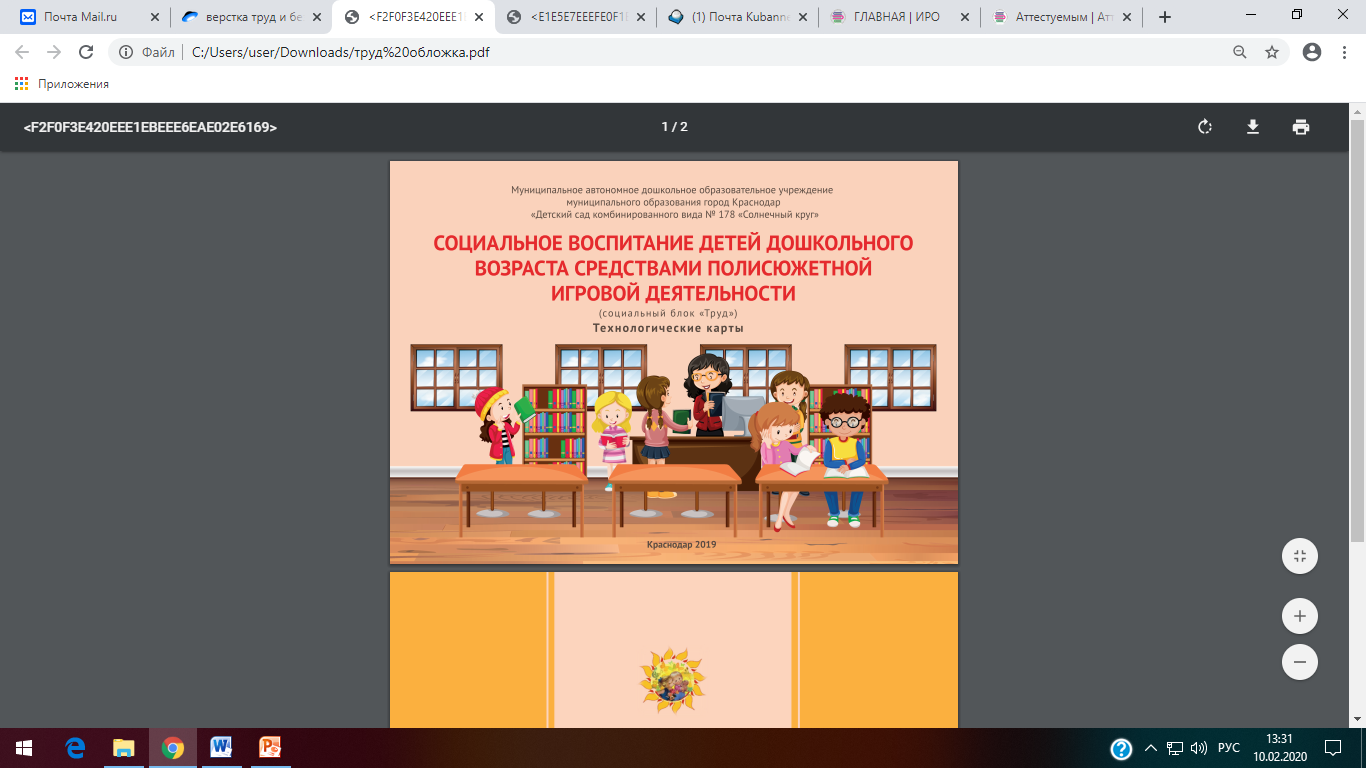 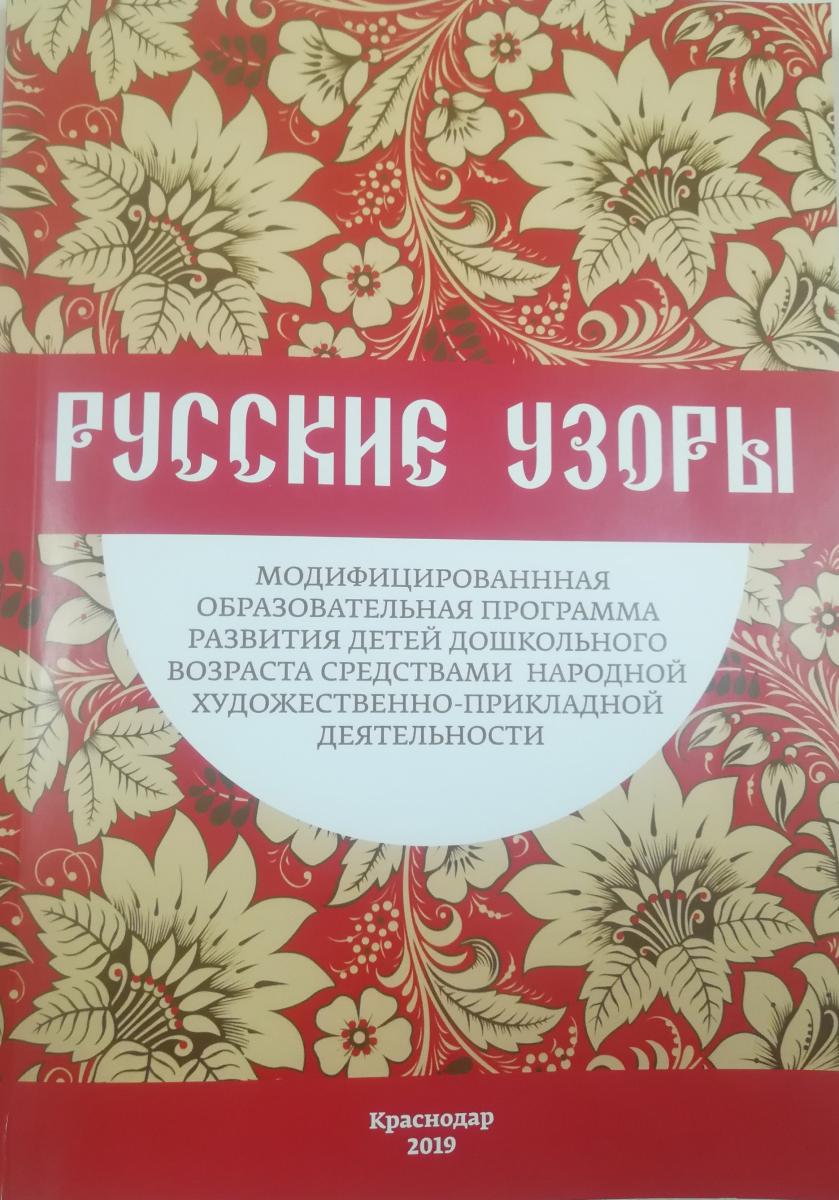 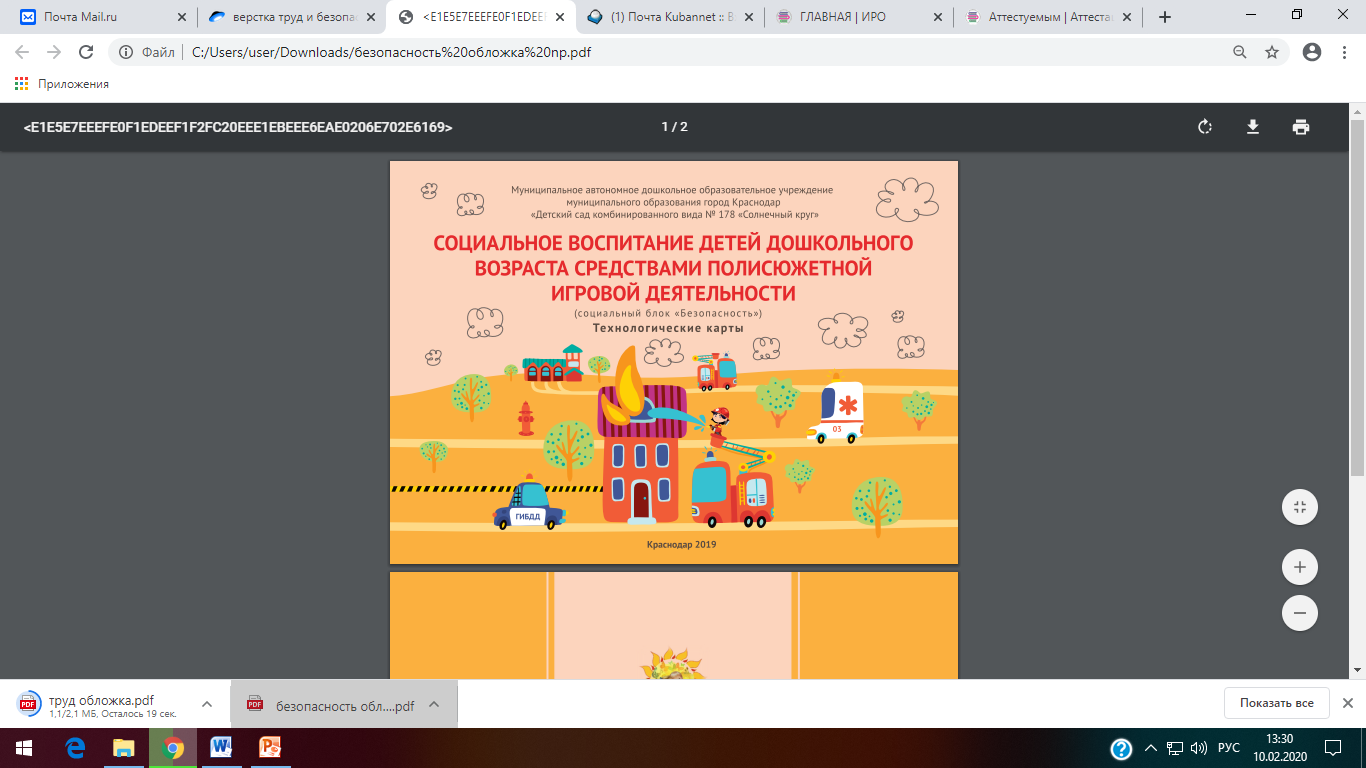 http://ds178.centerstart.ru/node/54
МАДОУ  № 178       15 слайд
Результаты диагностического мониторинга
Когнитивный компонент
Эмоционально-оценочный компонент
Поведенческий компонент
МАДОУ  № 178       16 слайд
Диссеминизация и апробациярезультатов деятельности
МАДОУ МО г. Краснодар «Детский сад 
№ 178 «Солнечный круг»
МАДОУ  № 178       17 слайд
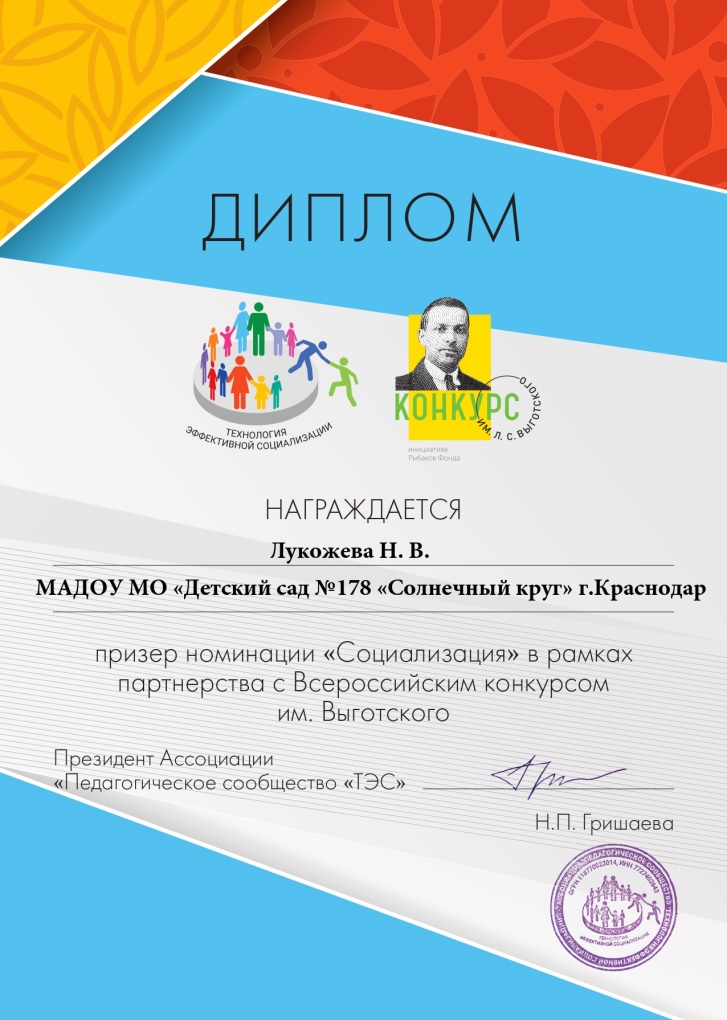 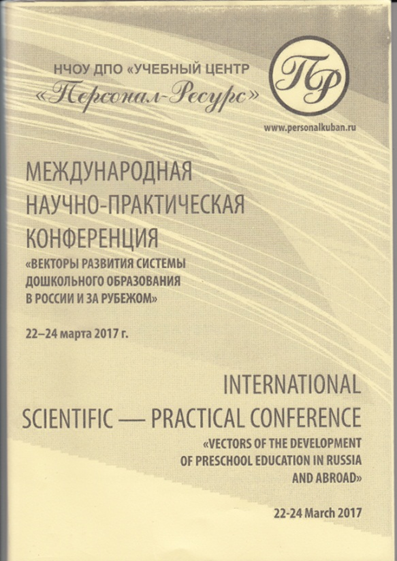 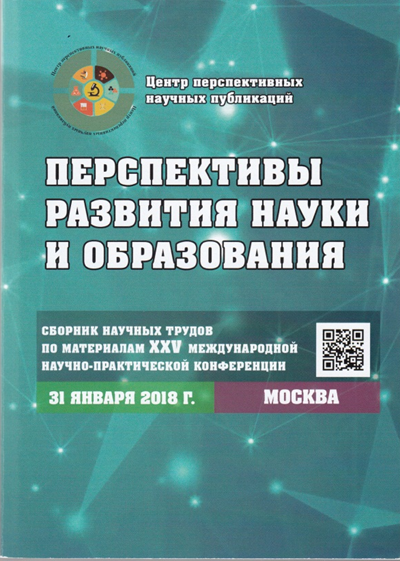 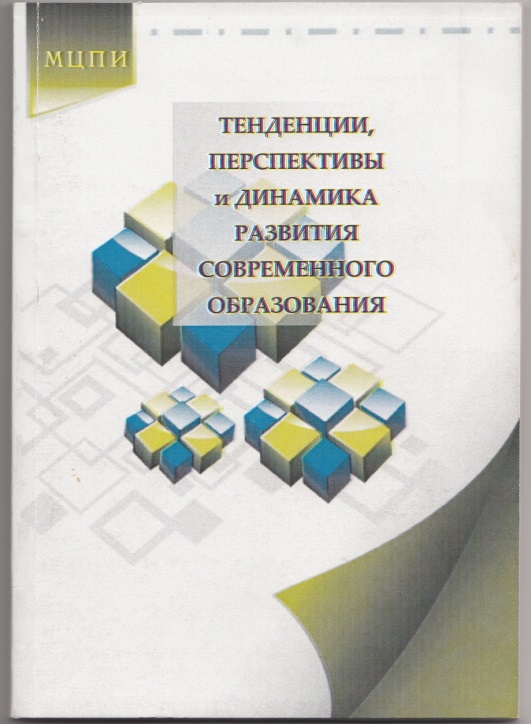 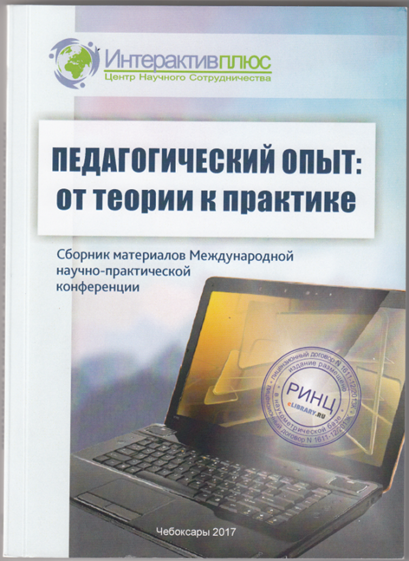 МАДОУ  № 178       18 слайд
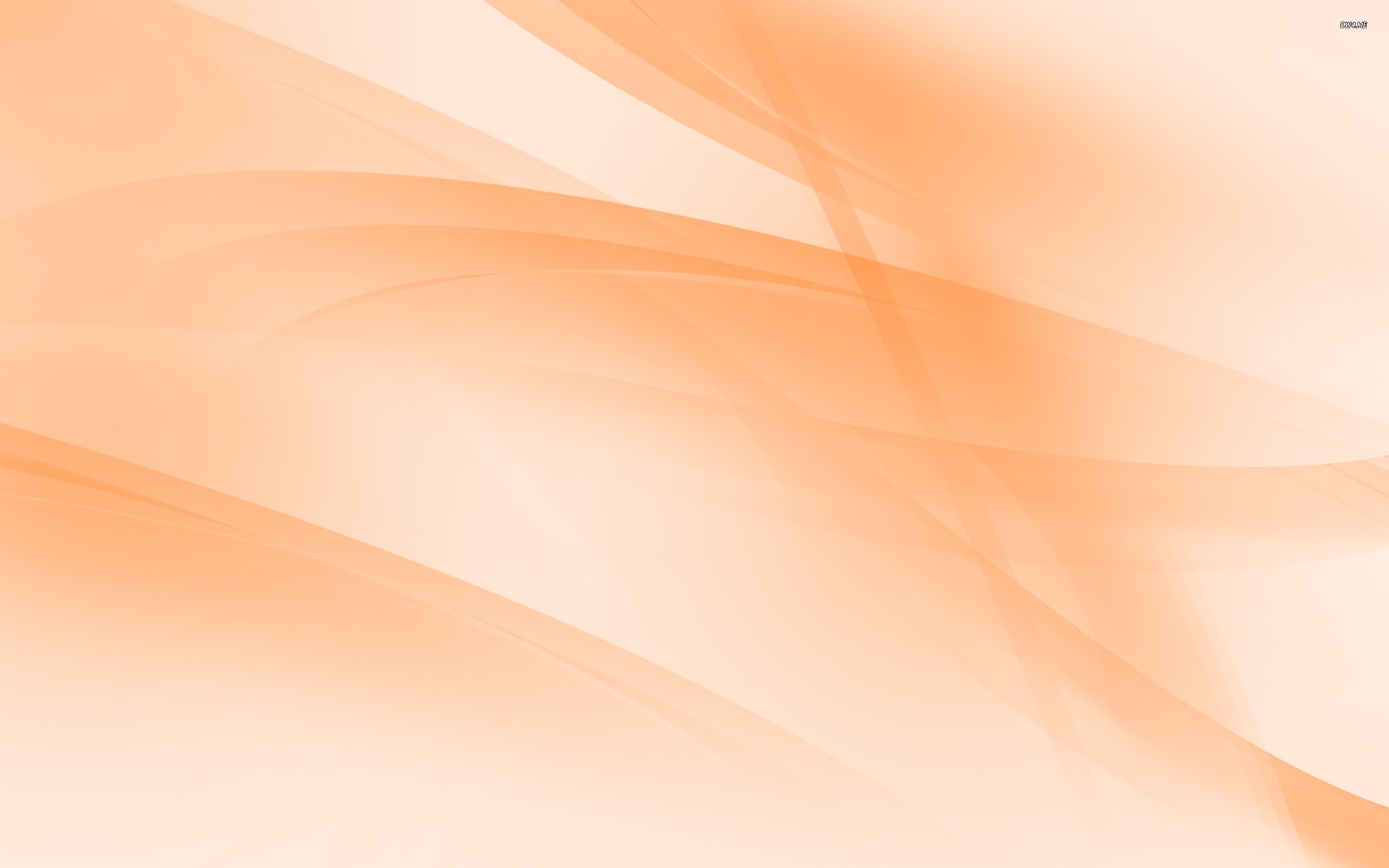 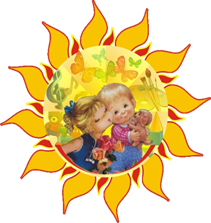 Муниципальное автономное дошкольное образовательное учреждениемуниципального образования город Краснодар «Детский сад комбинированного вида № 178 «Солнечный круг»
Тема проекта:
Социальное воспитание детей дошкольного возраста средствами полисюжетной игровой деятельности
Приоритетное  направление:
формирование  базовых  компетенций  как средство  социализации  личности, внедрение  стандартов дошкольного образования
МАДОУ  № 178       19 слайд